THE EUROPEAN UNION FACING THE CHALLENGE OF ITS BORDERS
2
INTRODUCTION
Migration and Refugee Crisis – Mediterranean routes
3
4
The reintroduction of the borders in the European Union, is it the solution to the migration crisis ?
I. The reintroduction of internal borders : The response of  European member States to migration crisis

A) The Schengen area deeply weakened

B) The consequences of a weakened Schengen area

II. The European alternative to the migration crisis : The search for a convergence of states interests

A) The inefficiency of the common migration policy

B) The preservation of the Schengen area
5
6
I. The reintroduction of internal borders : The response of European member states to migration crisisA) The Schengen area deeply weakened
The Schengen Area
7
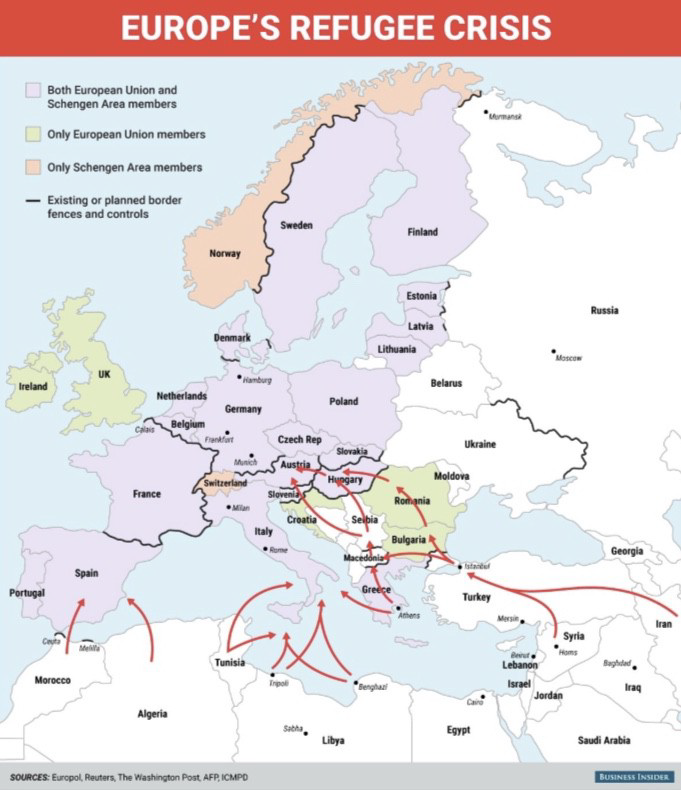 The Schengen area is a common space in which people are unrestricted to move from one member country to another. 
The Schengen Agreement was signed  by 26 states (22 of 28 EU members of the EU, and 4 associated non-EU states) in June 14, 1985.
It has been entered into force since March 26, 1995.
8
EU Regulation
Articles 25 and next ones of the Schengen Borders Code state that : «  However, the member states of the Schengen area have the possibility of restoring temporarily checks at their national borders, in case of threats to public policy or internal security, for renewable periods of 30 days up to 6 months ».
Since 2013, this period has been extended to two years in case of « a serious breach of control obligations by a member state of the European Union at the external borders ».
9
Does the arrival of a large number of migrants constitute a real threat to public order orinternal security ?
According to the European Court of Justice, it seems not :

« Derogating from the fundamental principle of the free movement of persons must be interpreted as a restrictive way »

« The danger to public order presupposes the existence of a real, current and sufficiently serious threat, affecting a fundamental interest of society »
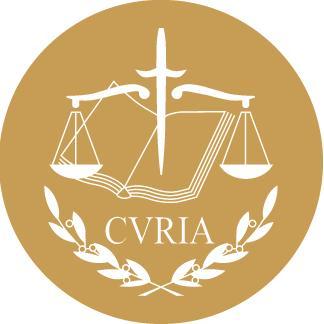 10
Several proposals
11
B) The consequences of a weakened Schengen area
12
The potential consequences…
13
Possible issues :
Member states have to learn how to work together

The European Union should be able to pursue a common migration policy
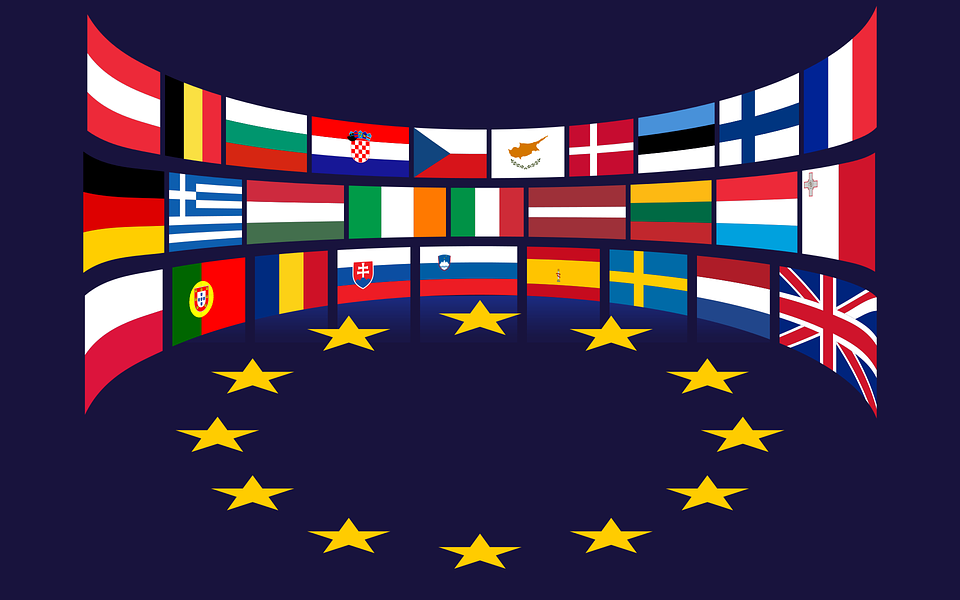 14
II. The European alternative to the migration crisis : The search for a convergence of states interestsA) The inefficiency of the common migration policy
The Solidarity Principle / The Dublin Regulation
15
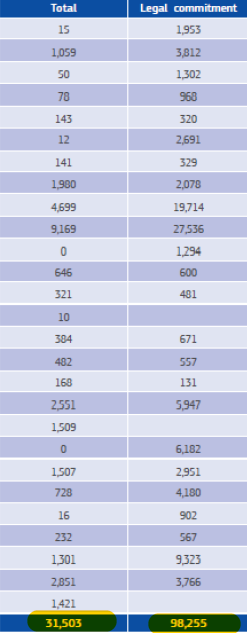 November 2017
16
The failure of the solidarity system
The failure of the solidarity system
17
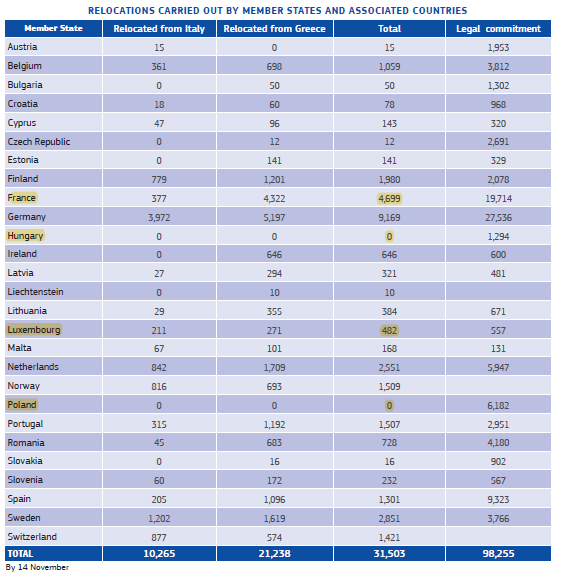 November  2017
18
The EU decided to intervene in two different ways :
A strict position towards certain East EU countries
19
CJEU on September 6,  2017 : Reaffirm the solidarity principle between Europeans regarding the immigration management.
Law Soros on June 20, 2018  : Makes illegal for individuals or organizations to support  the asylum seekers.
On July 2018 : The European Commission engaged a procedure under the article 7 of the Treaty of the EU

On September  12,  2018 : The European Parliament voted in favor of the article 7 of the Treaty of the EU
20
The EU - Turkey refugee agreement
21
Angela MERKEL : The German chancellor
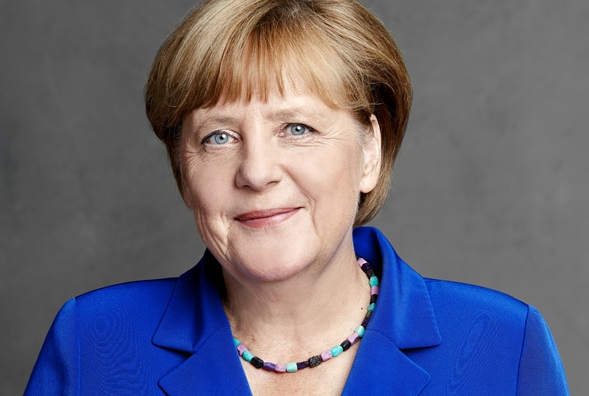 « Future agreements with North Africa will be structured like the agreement between the EU and Turkey »
22
RECEP TAYYIP ERDOGAN : The president of the Republic of Turkey
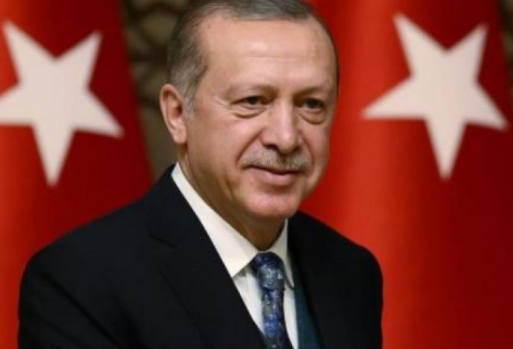 23
Jean Claude JUNCKER  : The  president of the European Commission
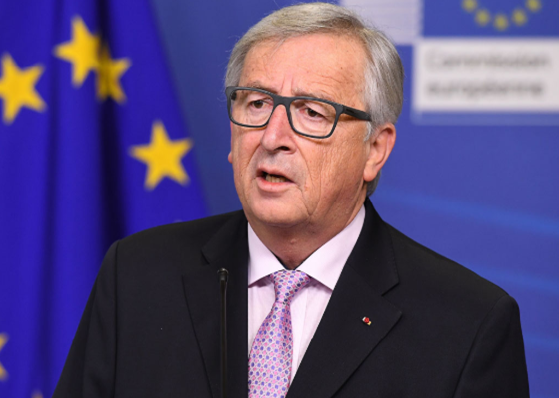 «  We clearly need immigration in the the coming decades. If we don’t opening legal pathways for migrants towards Europe and inside Europe, we will be lost ».

On September 12, 2018 : The European Commission took this idea over and quoted that the legal pathway is a key element for border’s management
24
B) The preservation of the Schengen Area
25
The closure of the Balkans route
At the beginning of March 2016, the migration route of the Balkans gradually closed. Indeed, Macedonia, Serbia, Croatia and Slovenia, but also Austria closed their borders. Moreover the Balkans and Central Europe countries didn’t come back on their unilateral decisions to close the borders. 

Their goal was to discourage new migrants to come in Europe, but the measure did undoubtedly aggravate the humanitarian crisis in Greece as well as increased pressure on the European Union and Turkey to finalize their agreement to manage the flow of refugees.
26
Map of hotspots in Greece and Italy as of February 2018
Hotspots are facilities set up at the EU’s external border (in Greece and Italy) for the initial reception, identification and registration of asylum seekers and other migrants coming to the EU by sea. They also serve to channel newly-arrived people into international protection, return or other procedures.
There are currently five hotspots in Greece (on the islands of Chios, Kos, Leros, Lesvos and Samos) and five in Italy (in Lampedusa, Messina, Pozzallo, Taranto and Trapani).
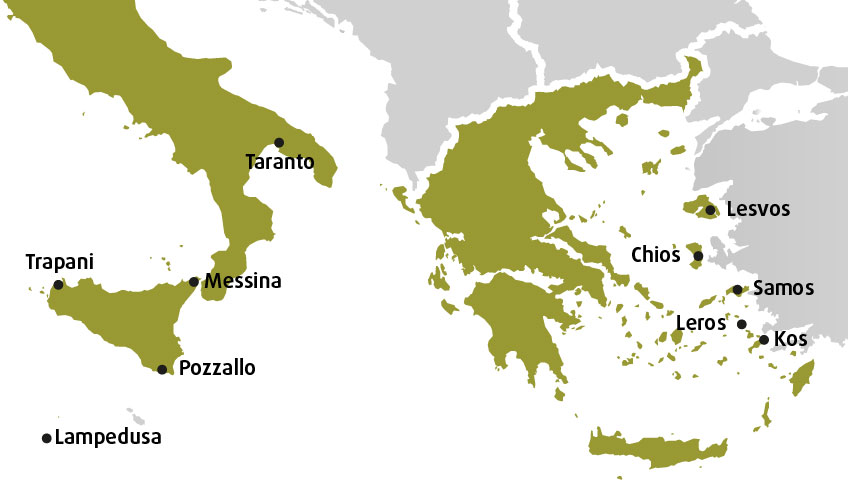 27
About asylum applications….
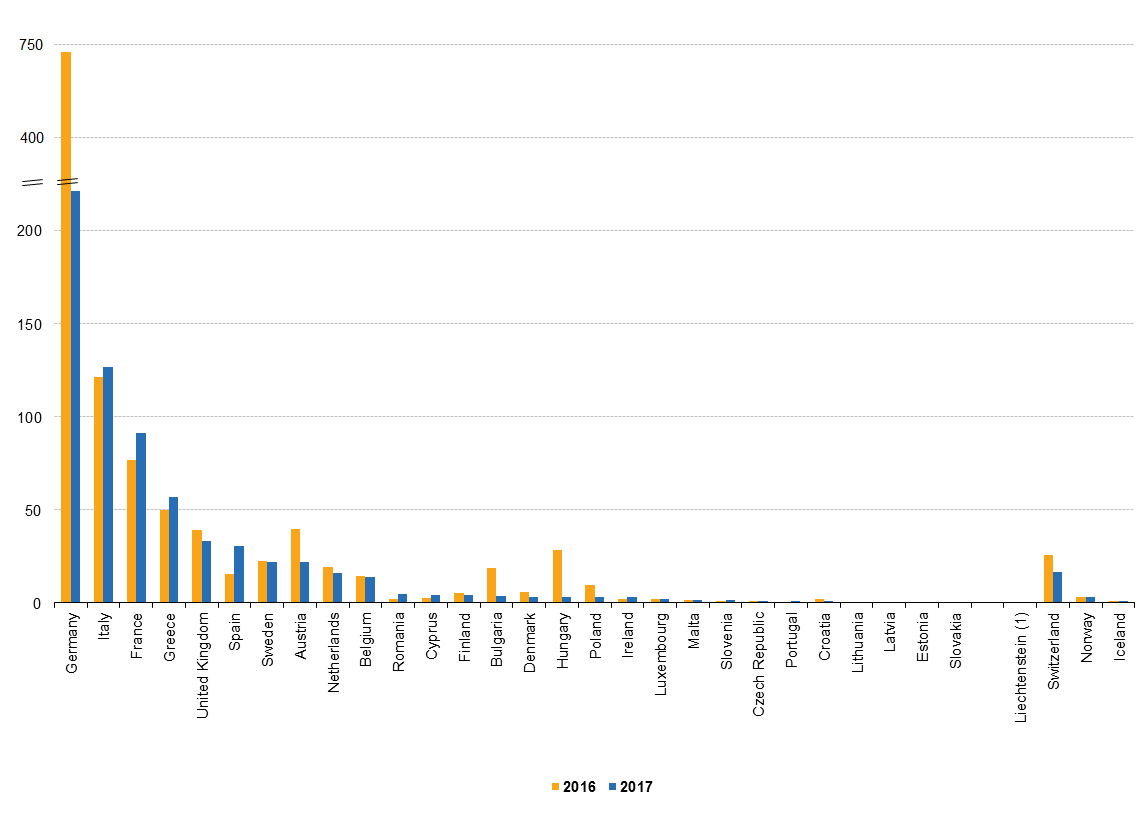 Countries of destination: Germany, Italy and France the main
With 198 thousand applicants registered in 2017, Germany accounted for 31 % of all first-time applicants in the EU-28. It was followed by Italy (127 thousand, or 20 %), France (91 thousand, or 14 %), Greece (57 thousand, or 9 %), the United Kingdom (33 thousand, or 5 %) and Spain (30 thousand, or 5%).